Основы рационального природопользования.
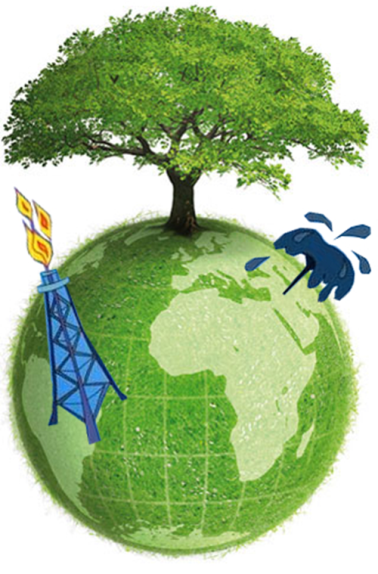 Супиева Ж.А.
Блоки образовательного ресурса.
Природные ресурсы.
Антропогенное воздействие на природу.
Охрана природы и рациональное природопользование.
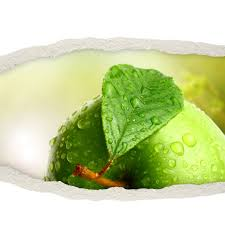 Природные ресурсы.
В первой половине XX века особое беспокойство вызывало очень быстрое истощение природных ресурсов и возможная потеря человечества, как вида,  из-за полного исчерпания ресурсов.
Природные объекты и явления, которые человек использует в процессе труда, называются природными ресурсами.
Это:
1.Атмосферный воздух.    2.Вода. 
3.Полезные ископаемые.  4.Почва.
5. Солнечная радиация.   6. Климат.
7. Растительность.   8.Животный мир.
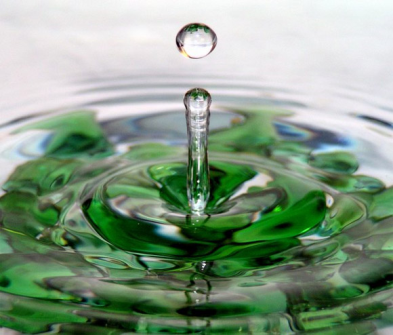 Природно-экономическая классификация ресурсов.
земельные
минеральные
водные
Природные ресурсы
агроклиматические
биологические
рекреационные
Типы кадастров природных ресурсов.
Кадастр – систематизированный свод сведений, включающий качественную и количественную оценку объектов.
Классификация природных ресурсов по их исчерпаемости.
исчерпаемые
невозобновимые
относительно возобновимые
возобновимые
полезные ископаемые
лесные ресурсы;
плодородие почв;
некоторое минеральное сырье
растительный мир;
животный мир;
пресная вода
Классификация природных ресурсов по их исчерпаемости
неисчерпаемые
воды Мирового океана
атмосферный воздух
энергия земных недр
энергия ветра
энергия морских приливов и волн
солнечная энергия
Ресурсы – источники или предпосылки получения материальных благ.
Экологичес-кие:
обеспечивают экологи-
ческое равновесие в биосфере.

Продово-льственные:
ресурсы, пригодные для пищи.
Биологичес- кие:
все живые средооб-
разующие
компоненты природы.

Генетические:
сумма видов живой биоты.
Природные:

природные объекты и явления.



Экологичес-кого равновесия:
компоненты равновесия.
Антропоген-ные:
предметы, явления, условия, необходимые для существо
вания человечества.
Антропогенное воздействие на природу.
«Природа не терпит неточностей и не прощает ошибок».
                                                       Р. Эмерсон
«Природу легче всего подчинить, повинуясь ей».
                                                                  Ж.-И. Кусто
Человеческая деятельность, ведущаяся без научной основы,  наносит колоссальный вред природным системам планеты.
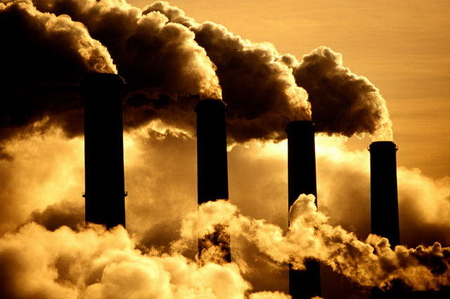 Виды антропогенного воздействия на природу.
воздействие
стихийное
осознанное
деструк-тивное
хищни-чество
стабилизи-рующее
конструк-
тивное
нерациональное природопользование
рациональное природопользование
Основные способы воздействия человеческого общества на окружающую среду.
Изменение структуры земной поверхности:
создание искусственных озер и морей
изменение режима поверхностных вод
распашка степей
мелиорация
вырубка лесов.
Изменение состава биосферы и 
      круговоротов веществ:
сброс различных веществ 
      в водоемы
добыча полезных ископаемых
выброс различных веществ в 
       атмосферу
создание отвалов.
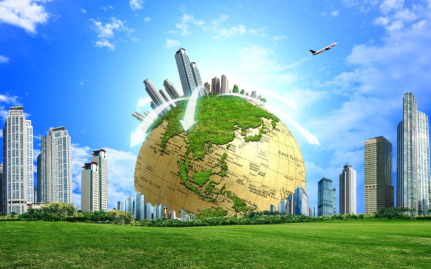 Основные способы воздействия человеческого общества на окружающую среду.
3. Изменения, вносимые в биоту:
истребление видов
интродукция видов животных и растений
выведение новых пород животных и сортов растений.
Изменение теплового баланса планеты.
Вывод: изменение окружающей среды в результате хозяйственной деятельности человека.
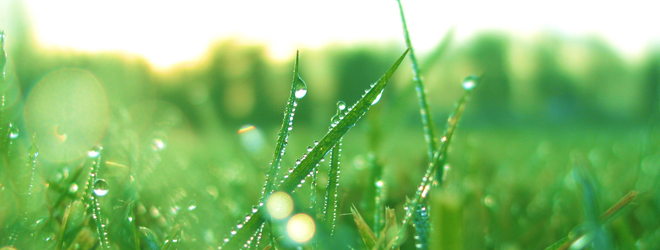 Основные типы загрязнения окружающей среды.
Антропогенное загрязнение
физическое
химическое
биологическое
тепловое;
шумовое;
электро – магнитное;
световое;
радиоактивное.
аэрозоли;
химичческие
вещества;
тяжелые металлы;
пестициды;
пластмассы.
биогенное;

микро-
биологическое;

генетическое.
Классификация отходов по агрегатному состоянию.
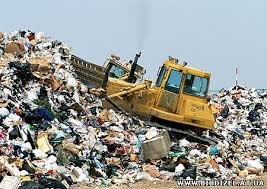 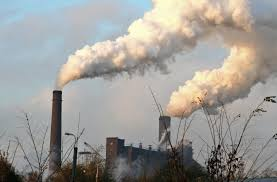 отходы
жидкие
газообразные
твердые
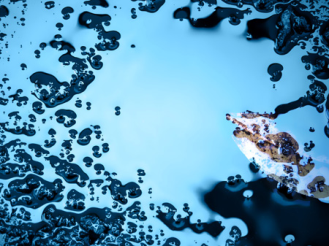 Основные виды отходов.
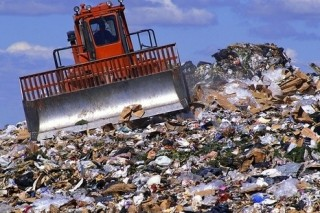 Бытовые.
Сельскохозяйственные.
Строительные.
Промышленные :
возвратные;    безвозвратные.
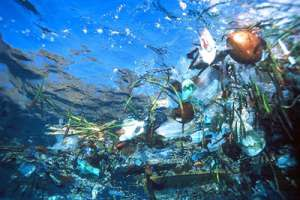 Масштабы антропогенного воздействия на биосферу за год.
Охрана природы и рациональное природопользование.
«Природа не может перечить человеку, если человек не перечит её законам.»


                                                                                                           
                                                                     А.И.Герцен
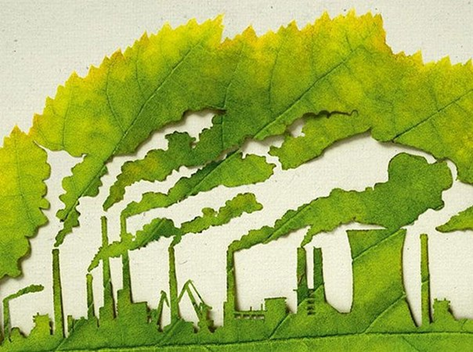 Охрана природы.
уровни организации         экопроблемы            меры охраны природы
       живого
увеличение доли мутаций в генофонде популяций видов
диагностика различных химических препаратов;
разработка методов генетической и клеточной инженерии
Молекулярно-
генетический.

Популяционно-видовой.
исчезновение многих видов как результат антропогенных воздействий
создание охраняемых природных территорий;
составление списков редких видов.
Охрана природы.
изменение ландшафтов Земли под влиянием хозяйственной деятельности человека
организация национальных парков и биосферных заповедников
биогеоценоти-ческий


биосферный
разработка международных проектов по охране среды обитания;
очистка компонентов биосферы;
разведение лесов и восстановление почв
загрязнение атмосферы гидросферы;
разрушение озонового слоя;
ветровая эрозия почв
Стратегия выживания человечества.
Принципы гармоничного взаимодействия человека и природы.
регулирование численности населения
энергосбережение
ресурсосбережение
уменьшение загрязнения окружающей среды
отказ от потребительского подхода к природе
Меры улучшения качества окружающей среды.
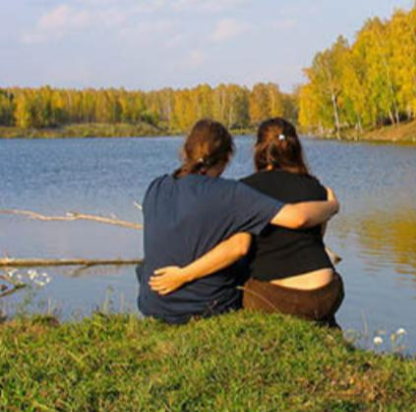 Мероприятия:
Технологические –
Разработка новых технологий.
Строительство очистных сооружений.
Замена современного топлива.
Электрификация производства, быта, транспорта.
2. Экономические –
Инвестиции в новые экологические технологии.
Меры улучшения качества окружающей среды.
3. Правовые –
Разработка законодательных 
    актов по защите окружающей среды.
4. Архитектурно-планировочные –
Организация санитарно-защитных зон.
Рациональная планировка 
    предприятий и жилых зон.
 Озеленение населенных зон.
Инженерно-организационные –
Организация рациональной 
     работы транспорта и предприятий.
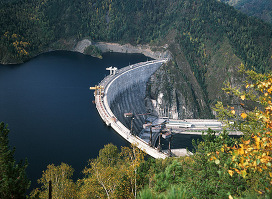 Основные аспекты рационального природопользования.
Изучение ресурсов (получение достоверных сведений): 
Учет и оценка.
Прогноз развития.
Разработка системы 
      управления и использования.
Охрана ресурсов 
      (обеспечение качественных 
      и количественных 
      показателей):
Поддержание продуктивности.
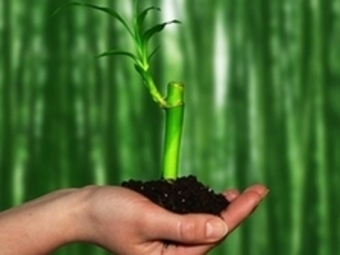 Основные аспекты рационального природопользования.
3.  Освоение ресурсов (внедрение передовых технологий 
      добычи):
Эффективность и экономичность 
     комплексных схем добычи и 
     переработки природного сырья.
 4. Преобразование ресурсов 
     (изменение характеристик при 
     оптимизации параметров):
Количественное и качественное 
    обогащение.
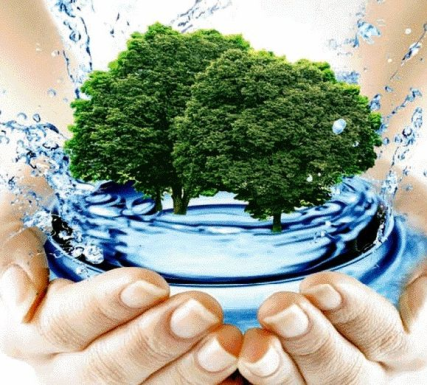 Итог. Умозаключения.
Воздействуя на природу, человек не всегда соизмеряет свои действия с возможностями биосферы.

   «Не будем, однако, слишком обольщаться нашими победами над природой.  За каждую такую победу она нам мстит. Каждая из этих побед имеет, правда, в первую очередь, те последствия, на которые мы рассчитывали, но во вторую и в третью очередь совсем другие, непредвиденные последствия, которые очень часто уничтожают значение первых».
                                                                             Ф.Энгельс
Материалы, используемые для оформления.
http://neftegaz.ru/images/zemlya.jpg
http://cs411517.vk.me/v411517165/717/urn80xm7TBE.jpg
http://www.business-vector.info/wp-content/uploads/2014/03/eco-3.jpg
https://encryptedtbn3.gstatic.com/images?q=tbn:ANd9GcRkpV9Zo2yBGoP1Pc1ZgEL0aqluW4CO-KVQAsvAcZrTfUCRG29K
https://encryptedtbn1.gstatic.com/images?q=tbn:ANd9GcQmQBuSDwCRLFNQz66kXKWKOSFU4ycVPbCEUfLtWjIq9dgKZrJF
https://encrypted-tbn0.gstatic.com/images?q=tbn:ANd9GcTGqIcjD96iv4Za9fmACOJ-o72RAL5gd7Xzv31jKEtGEmIzG7PO1A
http://neftegaz.ru/images/bakterii.jpg
http://zeleneet.com/media/2013/02/28833-320x213.jpg
http://ecoportal.su/images/news/53556.jpg
http://www.bstu.by/uploads/images/%D0%A4%D0%B8%D0%BB%D1%8C%D1%82%D1%80.jpg
http://fs.4geo.ru/get/news/image/804320136_large.JPEG
http://www.topauthor.ru/uploads/201308/original/5335c5773305946606d23bac886130e3.jpeg
http://cdn4.img22.ria.ru/images/16472/76/164727675.jpg
http://astro.wx1.ru/img/astro_1237143655_1
https://encryptedtbn1.gstatic.com/images?q=tbn:ANd9GcRCF_gqUtpEJGjzjNjGAbC9OBP0i-gJ1n6JEr8H3nMtHmMtEGOw